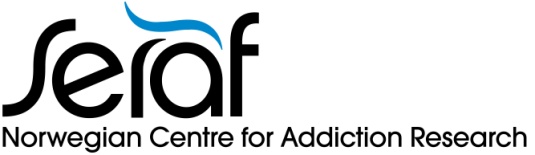 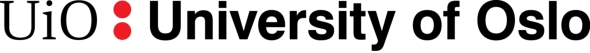 Naloxone nasal spray in Norway
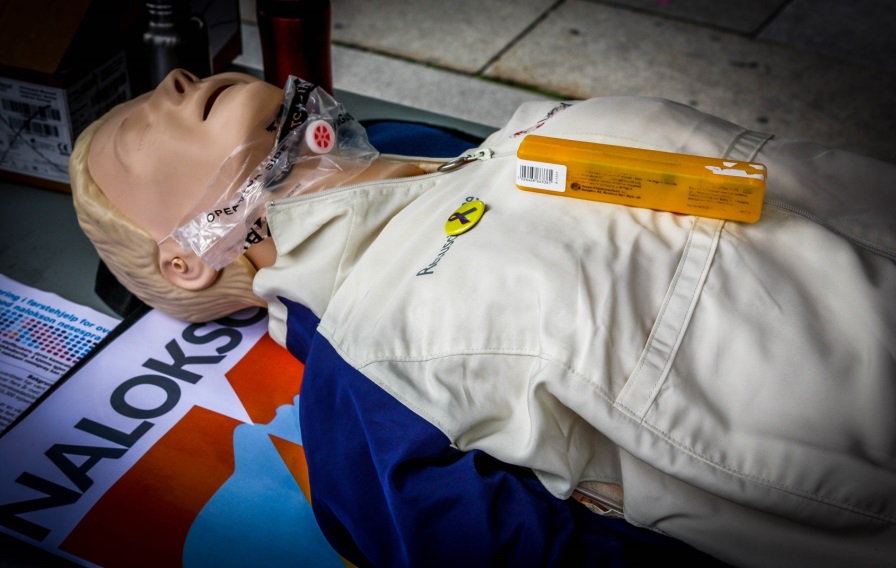 Thomas Clausen 
Professor (Dr. med)
thomas.clausen@medisin.uio.no 


5. November 2015
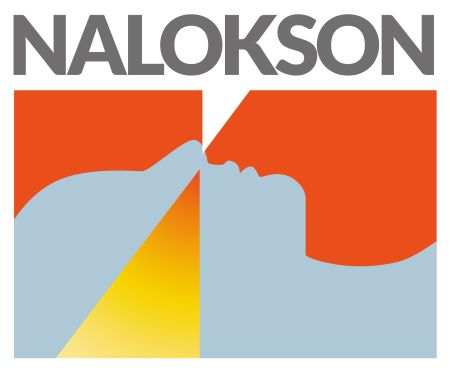 Conflicts of interest
None

Thomas Clausen is a full-time employee at the Norwegian Centre for Addiction Research, University of Oslo, Norway
Norway
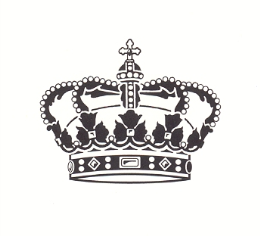 Population: 5 mill
 


+/- 10.000 opioid 
drug users
90% inject
Heroin & polydrug 


7400+ in OMT

Universal health 
     care system
Free access to treatment
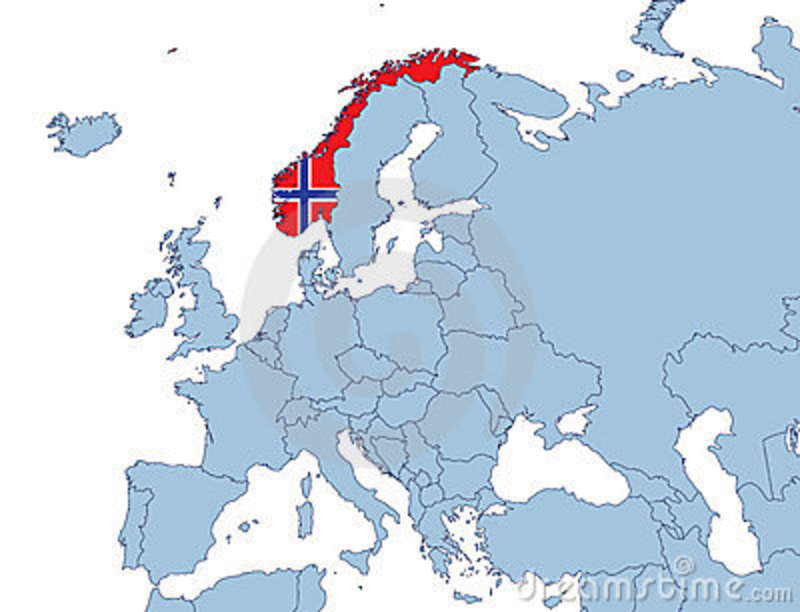 Background
Norway has high rates and numbers of fatal overdoses (ODs)

OMT coverage +/- 60%

Increasing evidence: Take-home-Naloxone may reduce fatal ODs
National Strategy
Minister of Health; launched national overdose prevention strategy (2014)

5-year overdose prevention strategy 
0-vision for ODs in the long-term
Includes multiple sub-strategies as well as funding
Nasal naloxone distribution
Accompanied by research/evaluation funds
http://www.helsedirektoratet.no/publikasjoner/nasjonal-overdosestrategi-20142017/Sider/default.aspx
Fatal opioid OD rates by nasal naloxone introduction rates
Naloxone coverage per 100K
Opioid overdose death rate
27% reduction
46% reduction
Walley et al. BMJ 2013; 346: f174.
Prior to distribution
No available nasal naloxone in Norway

NOMA approved Nasal naloxone (June 2014)
Based on EU-MA medication (injectable, for peer-admin.)
New route of administration 
2mg/2ml – 5 dose - Prefilled syringe + Nasal adapter (MAD300) > No needles

No individual prescription
Nasal applicationConsiderations
Increasing clinical/epidemiological  evidence from US
Lower risk for 3.party injury
Expected lower barrier to use
No history of failure from clinical practice
Perceived overall positive Benefit/Harm ratio
Above supported rapid implementation

Lack of formal PK-data
Project (partial) implementation
Nasal naloxone: Project-structure
Implementation in 2 largest cities (1/3 of ODs)
2-year pilot period

Formal evaluation of project
Is distribution feasible and does it work?
Recommendations for future, based on local and international evidence
Overdose Prevention TrainingA public health approach
Training existing staff with 2-hour sessions
500+ staff  
Multiple sites-
Housing facilities 
Drop-in day centres
Services “on-wheels”  
 
Police
Family members/Relatives
Prisons
Detox
OMT
Rescue breathing
Call ambulance
Use Naloxone
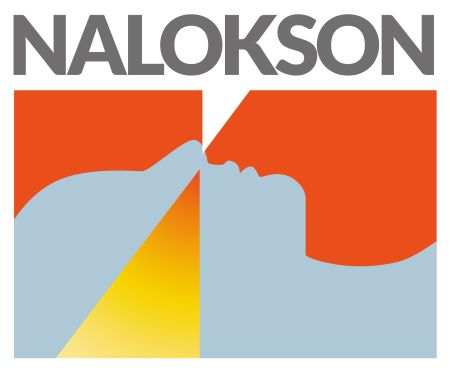 StatusOctober 2015
1500 naloxone kits distributed
400+ returns for refills
60% used in OD situation
Of 215 feedback forms (July 15):
1 died, and 11 unknown outcome

Aim to distribute at least 100 kits/100.000 in the two cities (annual ODs +/- 80)
Aim; minimum 900 sprays (within one year)
Success factors
Governmental support & funding
Part of national strategy
NOMA approved nasal medication
Local pharma company
No individual prescriptions
Relying on existing healthcare facilities
Involvement of user-groups
…and obstacles
Getting general approval for a new route (nasal) of administration of Naloxone

New kits to come, seem to be one-dose only with relatively high concentration

Cost; price per kit; 50$
Feedback from client
[Upon her 3rd refill]
  “It’s worked every time. I see he’s blue, and then within a few minutes he’s up standing! Should have had it sooner. I’ve seen too many of these [overdoses].”
- Client, drop-in center Bergen
Norwegian nasal naloxone
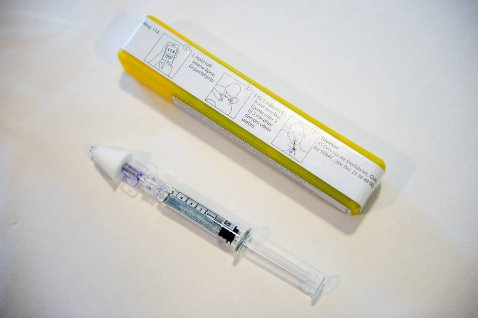 5 doses of 0,4mg Naloxone
[Speaker Notes: Here are some pictures]
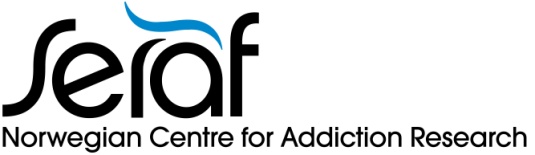 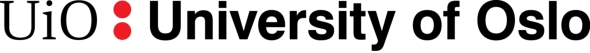 Naloxone Nasal Spray in Norway
thomas.clausen@medisin.uio.no

			 www.stoppoverdose.no
Contact
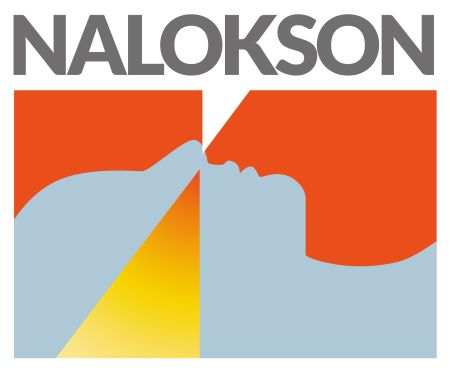 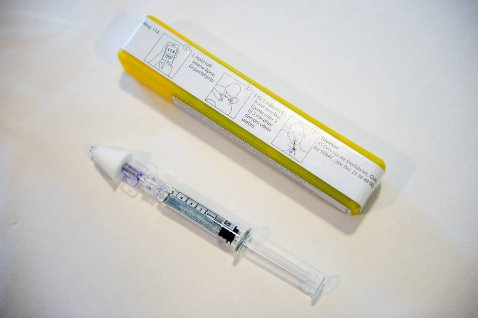